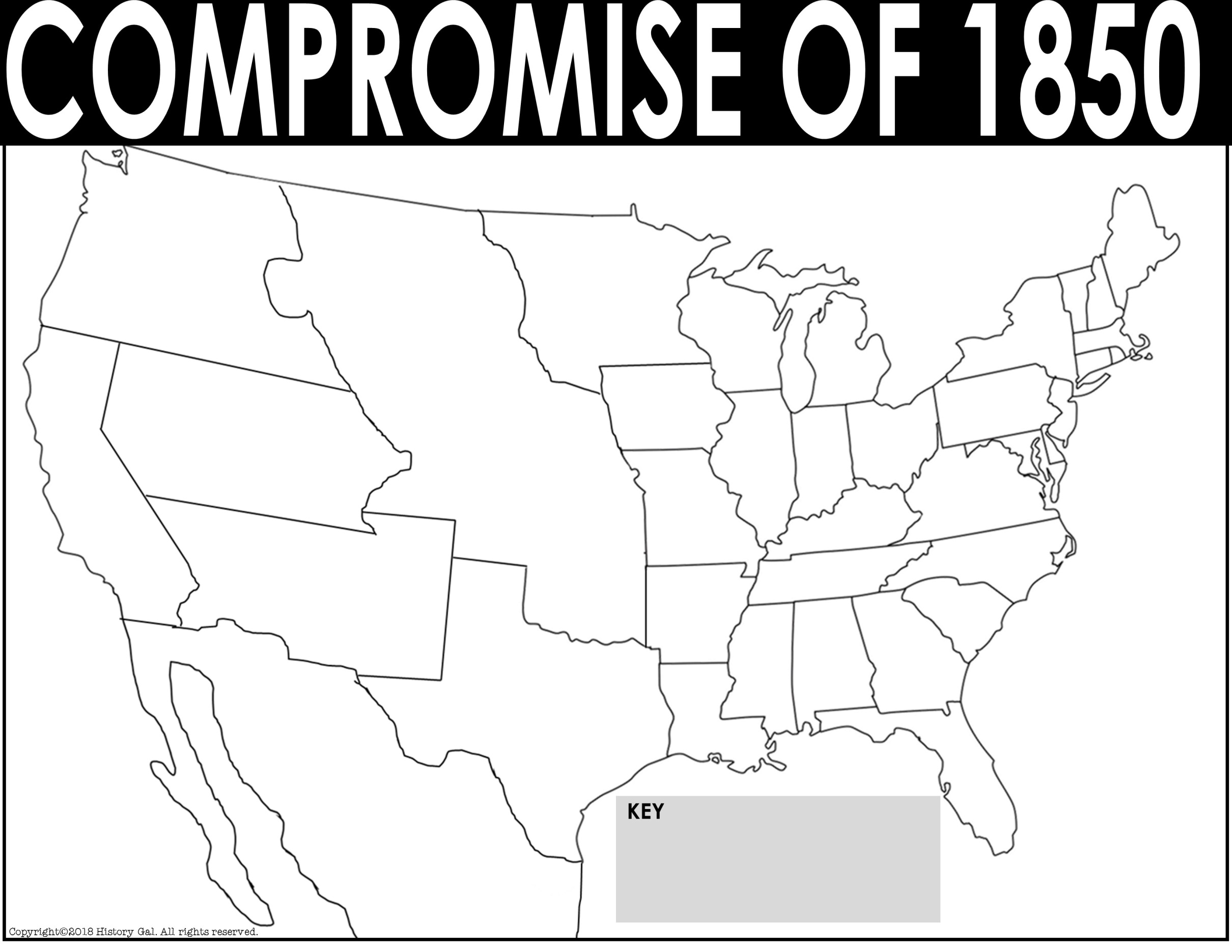 Canada
New Hampshire
Oregon Territory
Maine
Minnesota Territory
Vermont
Mass.
Wisconsin
Rhode
Island
New York
Michigan
Conn.
Pennsylvania
Iowa
Utah
Territory
New Jersey
Unorganized Territory
Ohio
Delaware
Illinois
Indiana
Maryland
California
Virginia
Kentucky
Missouri
North Carolina
New Mexico
Territory
Missouri Compromise Line
Tennessee
South Carolina
Arkansas
Georgia
Alabama
Mississippi
Texas
Atlantic Ocean
Louisiana
Mexico
Florida
Pacific
Ocean
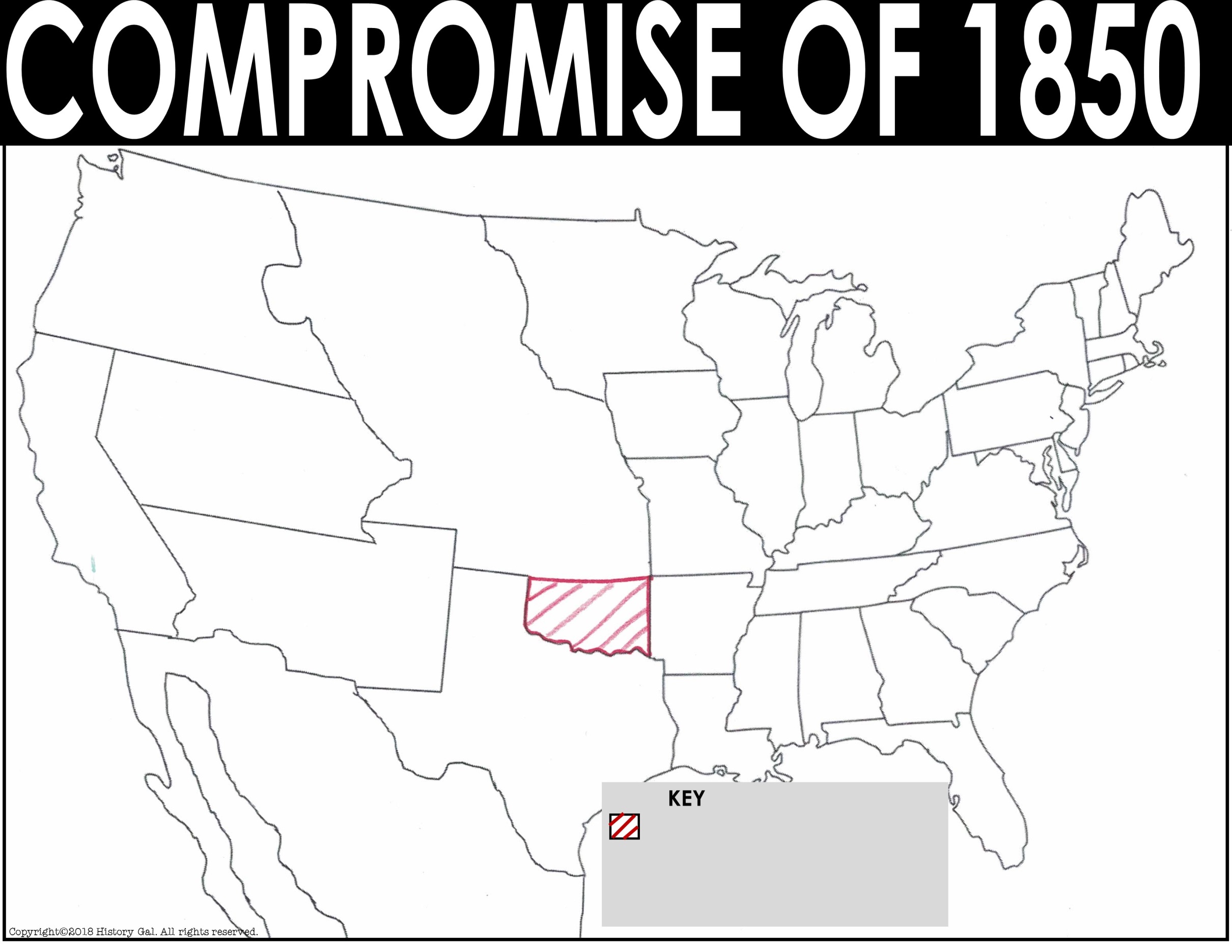 Canada
New Hampshire
Maine
Oregon Territory
Minnesota Territory
Vermont
Mass.
Wisconsin
New York
Rhode
Island
Michigan
Conn.
Iowa
Pennsylvania
Utah
Territory
Unorganized Territory
New Jersey
Ohio
Delaware
Indiana
Illinois
Maryland
California
Virginia
Kentucky
North Carolina
Missouri
New Mexico
Territory
Missouri Compromise Line
Atlantic Ocean
Tennessee
South Carolina
Arkansas
Georgia
Mississippi
Alabama
Texas
Louisiana
Mexico
Florida
Territory allowed to have slavery by the Missouri Compromise
Pacific
Ocean
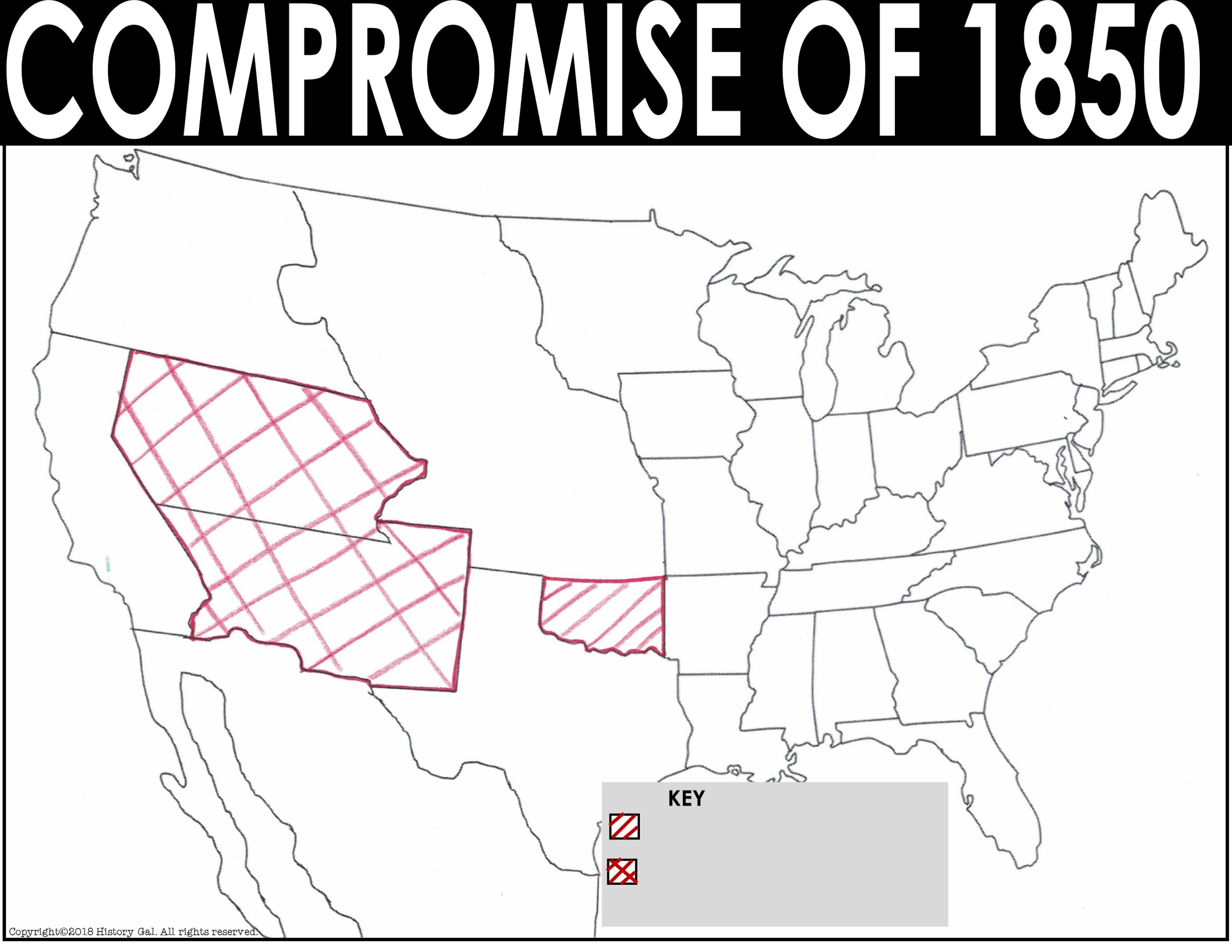 Canada
New Hampshire
Maine
Oregon Territory
Minnesota Territory
Vermont
Mass.
Wisconsin
New York
Michigan
RI
Conn.
Iowa
Pennsylvania
Utah
Territory
Unorganized Territory
NJ
Illinois
Ohio
Delaware
Indiana
Maryland
California
Virginia
Kentucky
North Carolina
Missouri
New Mexico
Territory
Missouri Compromise Line
Atlantic Ocean
Tennessee
Arkansas
South Carolina
Georgia
Alabama
Mississippi
Texas
Louisiana
Mexico
Florida
Territory allowed to have slavery by the Missouri Compromise
Pacific
Ocean
Territory OPENED to slavery by the Compromise of 1850
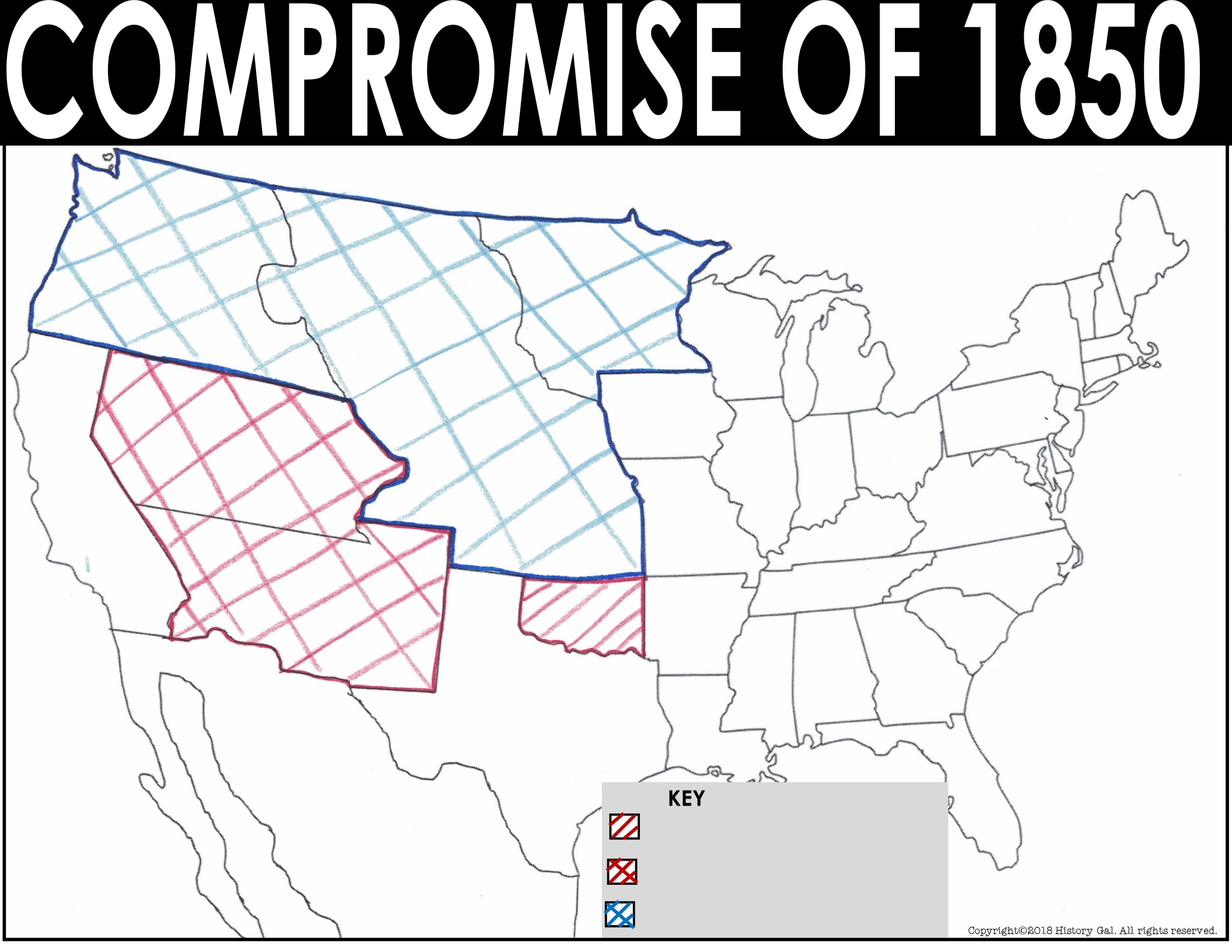 Canada
New Hampshire
Oregon Territory
Maine
Vermont
Minnesota Territory
Mass.
Wisconsin
Rhode
Island
New York
Michigan
Conn.
Iowa
Utah
Territory
Pennsylvania
Unorganized Territory
New Jersey
Illinois
Ohio
Delaware
Indiana
Maryland
California
Virginia
Kentucky
Missouri
North Carolina
New Mexico
Territory
Missouri Compromise Line
Atlantic Ocean
Tennessee
South Carolina
Arkansas
Mississippi
Georgia
Alabama
Texas
Louisiana
Mexico
Florida
Territory allowed to have slavery by the Missouri Compromise
Pacific
Ocean
Territory OPENED to slavery by the Compromise of 1850
Territory CLOSED to slavery
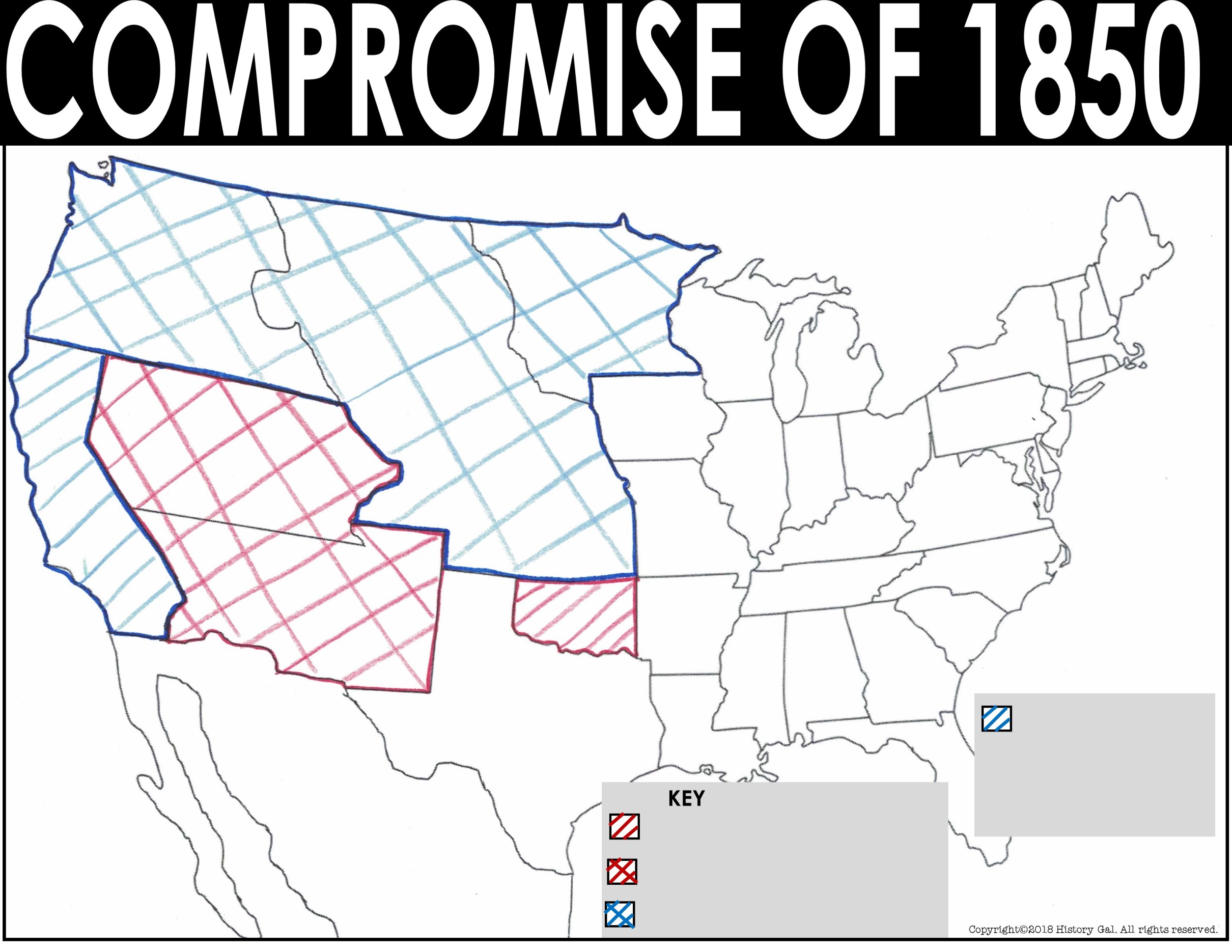 Canada
New Hampshire
Oregon Territory
Maine
Vermont
Minnesota Territory
Mass.
Wisconsin
Rhode
Island
New York
Michigan
Conn.
Iowa
Utah
Territory
Unorganized Territory
Pennsylvania
New Jersey
Illinois
Delaware
Ohio
Indiana
Maryland
California
Virginia
North Carolina
Kentucky
Missouri
New Mexico
Territory
Missouri Compromise Line
Atlantic Ocean
Tennessee
South Carolina
Arkansas
Georgia
Alabama
Mississippi
Texas
New state admitted as a FREE state
Louisiana
Florida
Mexico
Territory allowed to have slavery by the Missouri Compromise
Pacific
Ocean
Territory OPENED to slavery by the Compromise of 1850
Territory CLOSED to slavery
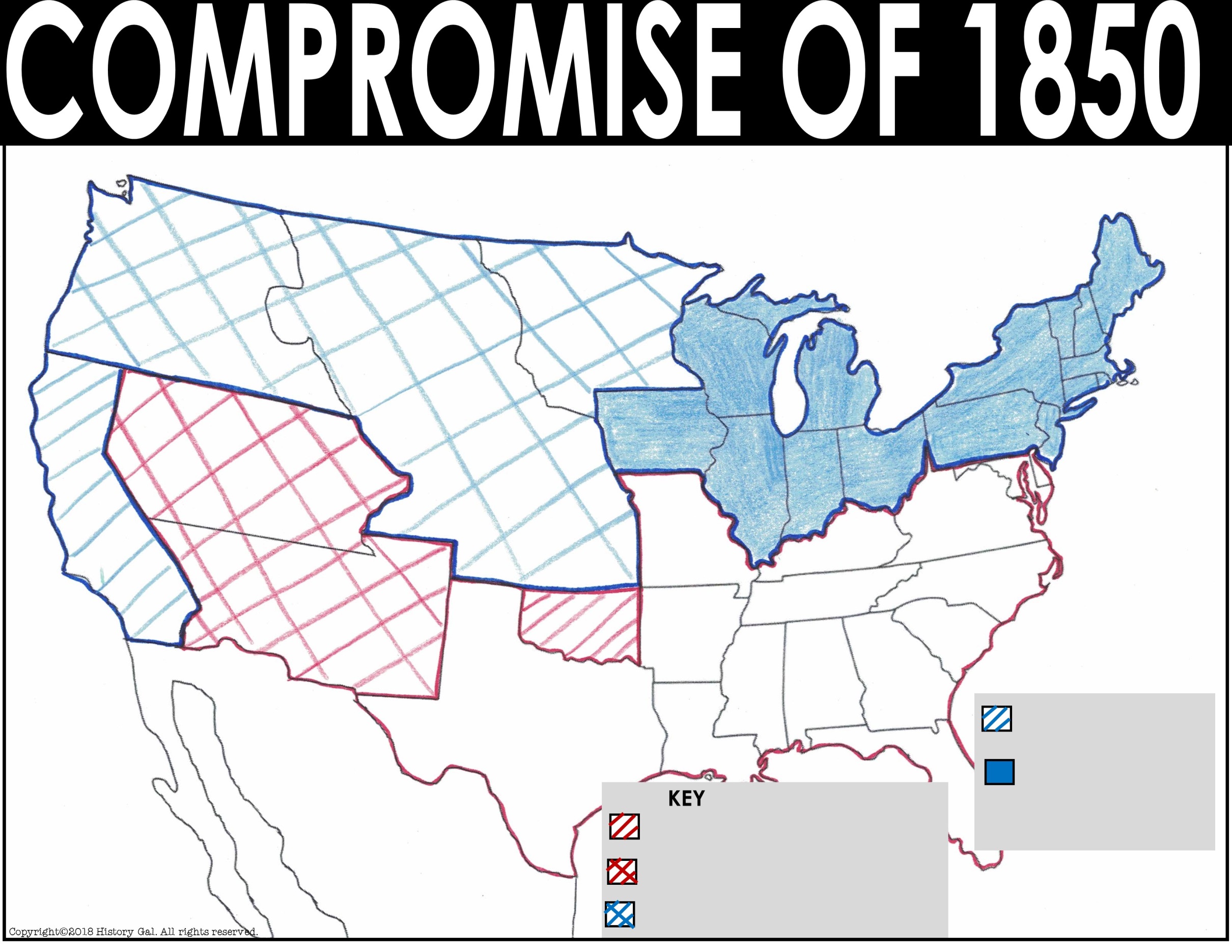 Canada
New Hampshire
Oregon Territory
Maine
Minnesota Territory
Vermont
Mass.
Wisconsin
New York
Rhode
Island
Michigan
Iowa
Conn.
Utah
Territory
Unorganized Territory
Pennsylvania
New Jersey
Illinois
Ohio
Delaware
Indiana
California
Maryland
Virginia
Kentucky
Missouri
North Carolina
New Mexico
Territory
Atlantic Ocean
Missouri Compromise Line
Tennessee
South Carolina
Arkansas
Georgia
Alabama
Mississippi
Texas
New state admitted as a FREE state
Louisiana
FREE states
Florida
Mexico
Territory allowed to have slavery by the Missouri Compromise
Pacific
Ocean
Territory OPENED to slavery by the Compromise of 1850
Territory CLOSED to slavery
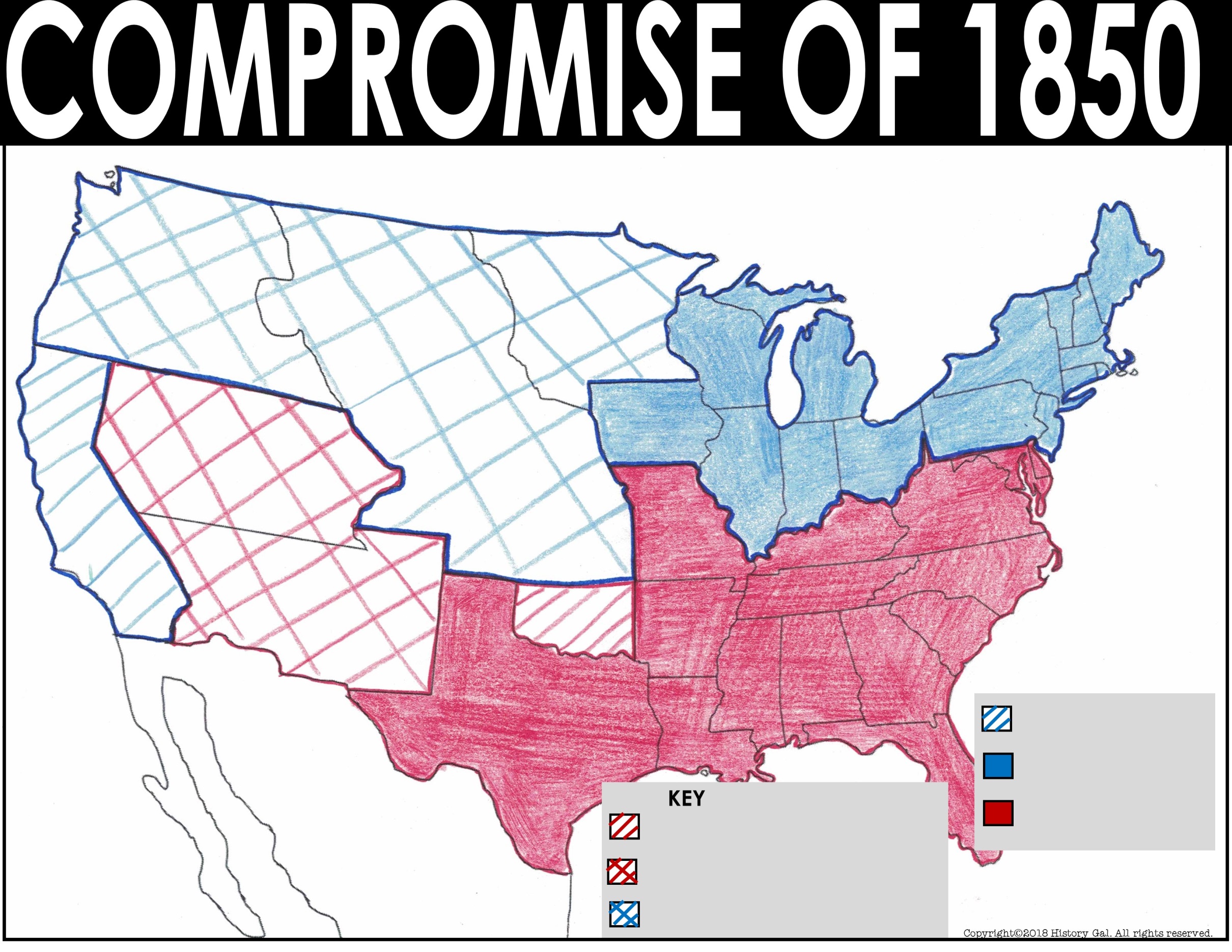 Canada
New Hampshire
Oregon Territory
Maine
Minnesota Territory
Vermont
Mass.
Wisconsin
New York
Rhode
Island
Michigan
Iowa
Conn.
Utah
Territory
Unorganized Territory
Pennsylvania
New Jersey
Ohio
Indiana
Delaware
Illinois
Maryland
California
Virginia
Kentucky
Missouri
North Carolina
New Mexico
Territory
Atlantic Ocean
Missouri Compromise Line
Tennessee
South Carolina
Arkansas
Georgia
Alabama
Mississippi
Texas
New state admitted as a FREE state
Louisiana
Florida
Mexico
FREE states
SLAVE states
Territory allowed to have slavery by the Missouri Compromise
Pacific
Ocean
Territory OPENED to slavery by the Compromise of 1850
Territory CLOSED to slavery